24 July 2023
Solving quadratic equations(Using GDC)
LO: Use the GDC to solve quadratic equations, either using the solver or graphically
Quadratic equations
The general form of a quadratic equation is
ax2 + bx + c = 0
Where a, b and c are constants and a ≠ 0.
The solutions of the equation are the values of x which make the equation true.
We call these the roots of the equation, and they are also the zeros of the quadratic expression ax2 + bx + c
Solution of x2 = k
Many quadratic equations can be rearranged into the form
x2 = k
if k > 0.
exists such that
Thus the solutions are x =
x =  0
if k = 0
There are no real solutions
if k < 0.
Example 1:
x2 –  81 = 0
x2 =  81
x =
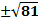 x =  9
or
x =  -9
Example 2:
3x2 – 1 = 8
3x2 =  9
x2 =  3
x =
or
Example 3:
(x – 4)2  = 6
x =
or
The Null Factor Law
The Null Factor Law states:
When a product of two (or more) numbers is zero then at least one of them must be zero.
If ab = 0 then a = 0 or b = 0.
3x(x – 5) = 0.
Solve for x using the Null Factor Law
or x – 5 = 0
 3x = 0
 x = 0   or   x = 5
(x – 4)(3x + 7) = 0.
Solve for x using the Null Factor Law
or 3x + 7 = 0
 x – 4  = 0
 x = 4   or   3x = – 7
Using the GDC:
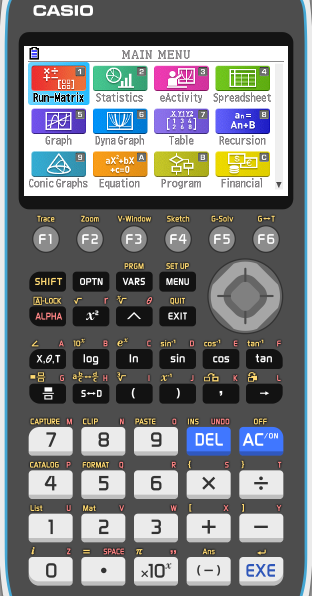 Solve the quadratic equation:
3x2 + 2x – 11 = 0
Select Equation (A) from the main MENU
Using the GDC:
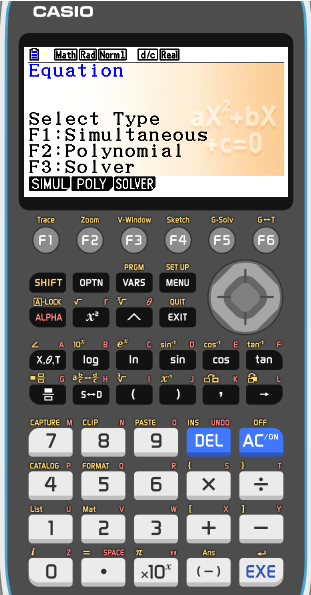 Solve the quadratic equation:
3x2 + 2x – 11 = 0
Select Equation (A) from the main MENU
Press F2 Polynomial
Using the GDC:
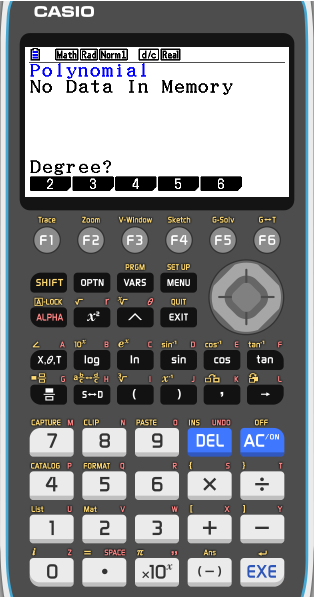 Solve the quadratic equation:
3x2 + 2x – 11 = 0
Select Equation (A) from the main MENU
Press F2 Polynomial
Press F1 Degree 2
Using the GDC:
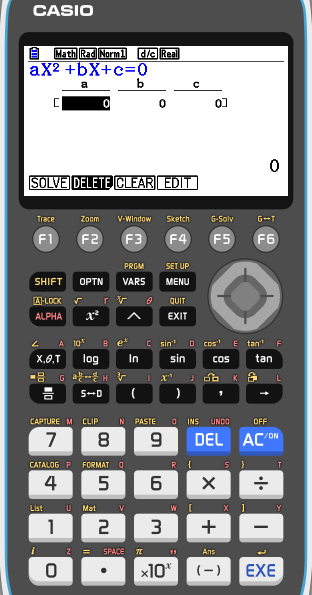 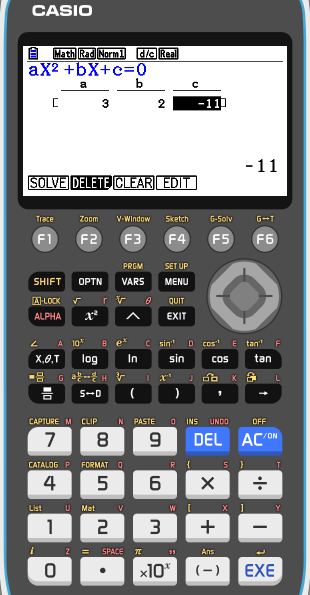 Solve the quadratic equation:
3x2 + 2x – 11 = 0
Select Equation (A) from the main MENU
Press F2 Polynomial
Press F1 Degree 2
Enter the coefficients 3, 2, and -11
Press F1 SOLV to solve the equation
Using the GDC:
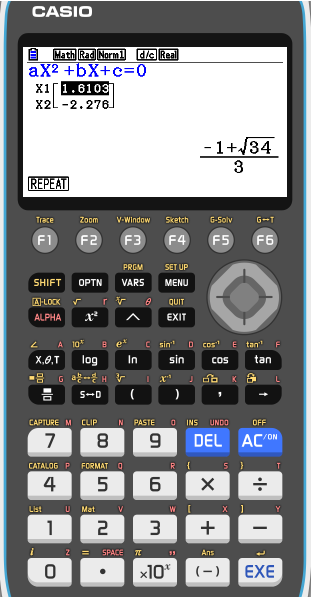 Solve the quadratic equation:
3x2 + 2x – 11 = 0
Select Equation (A) from the main MENU
Press F2 Polynomial
Press F1 Degree 2
Enter the coefficients 3, 2, and -11
Press F1 SOLV to solve the equation
You have the two solutions
Using the GDC:
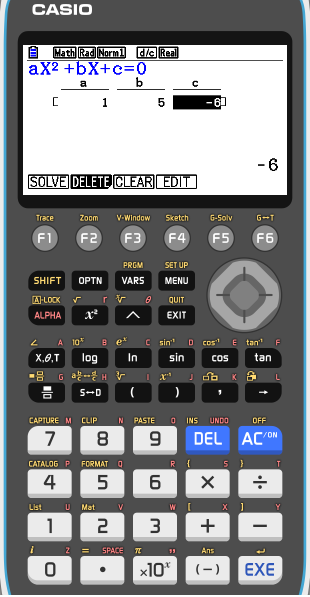 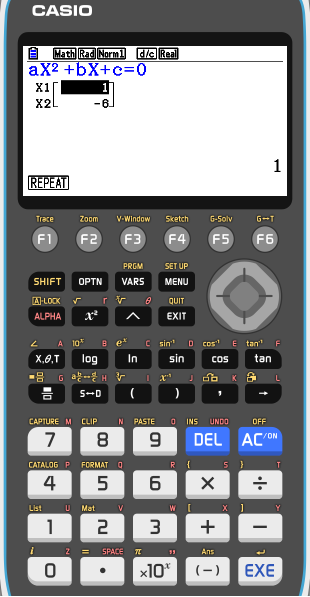 Solve the quadratic equation:
3(x – 1) + x(x + 2) = 3
3x – 3 + x2 + 2x = 3
Expanding brackets
Collecting like terms
x2 + 5x – 3 = 3
Making the RHS zero
x2 + 5x – 6 = 0
EXIT
Enter the coefficients 1, 5, and -6
Press F1 SOLV to solve the equation
You have the two solutions
Using the GDC:
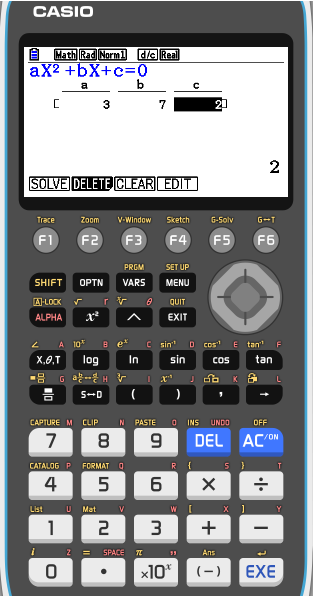 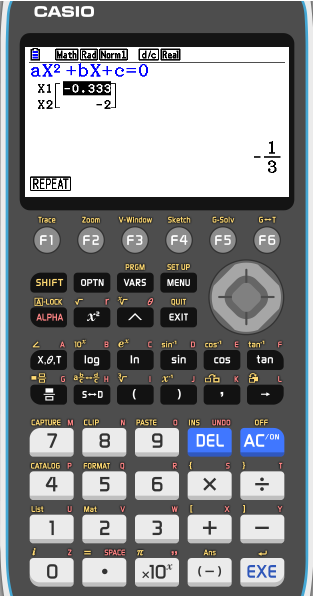 Solve the quadratic equation:
Multiplying both sides by x
3x2 + 2 = – 7x
Expanding the brackets
3x2 + 7x + 2 = 0
Making the RHS zero
EXIT
Enter the coefficients 3, 7, and 2
Press F1 SOLV to solve the equation
You have the two solutions
Using the GDC:
Use a graphical method to solve:
8x2 + x – 2 = 9
Y1 = 8x2 + x – 2
and
Y2 = 9
We graph
On the same set of axes
And find where the graphs intersect
Using the GDC:
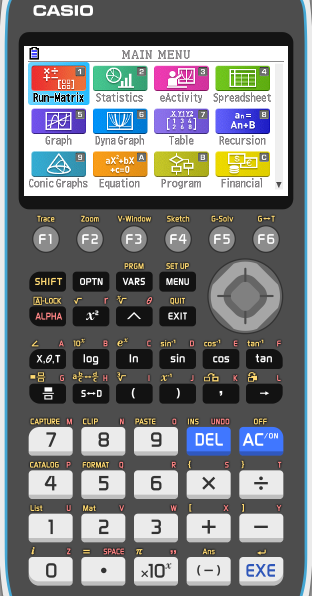 Solve the quadratic equation:
8x2 + x – 2 = 9
Select GRAPH from the main MENU
Using the GDC:
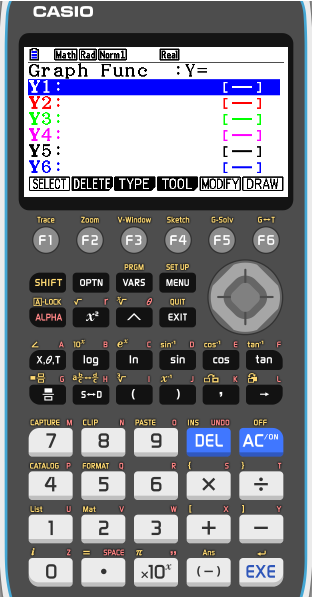 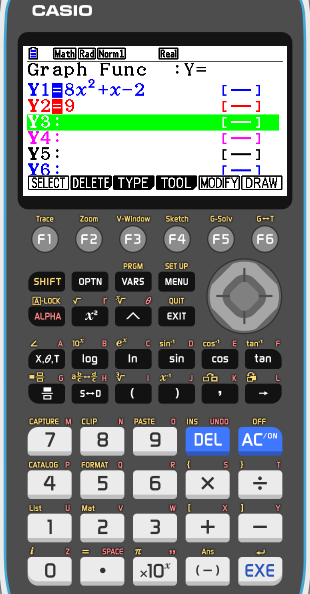 Solve the quadratic equation:
8x2 + x – 2 = 9
Select GRAPH from the main MENU
Store 8x2 + x – 2 into Y1 and 
          9 into Y2.
Press F6 (DRAW) to draw a graph of the functions
Using the GDC:
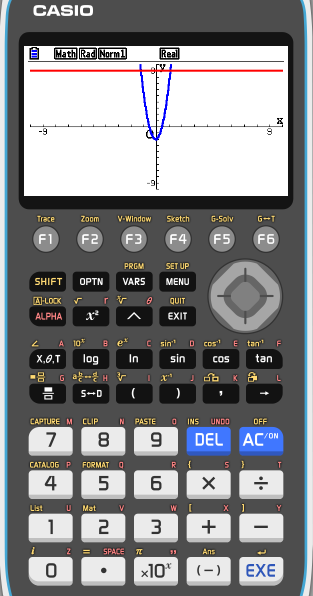 Solve the quadratic equation:
8x2 + x – 2 = 9
Select GRAPH from the main MENU
Store 8x2 + x – 2 into Y1 and 
          9 into Y2.
Press F6 (DRAW) to draw a graph of the functions
Press F5 (G-Solv) F5 (ISCT) to find one point of intersection x = -1.24
Using the GDC:
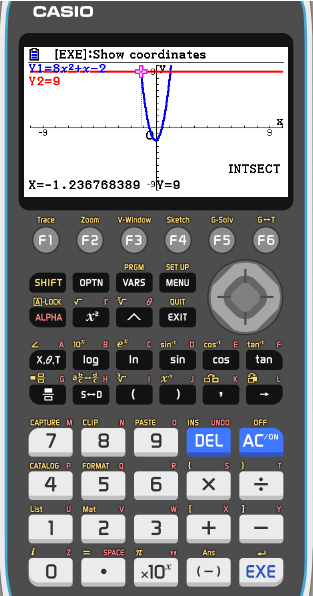 Solve the quadratic equation:
8x2 + x – 2 = 9
Select GRAPH from the main MENU
Store 8x2 + x – 2 into Y1 and 
          9 into Y2.
Press F6 (DRAW) to draw a graph of the functions
Press F5 (G-Solv) F5 (ISCT) to find one point of intersection x = -1.24
Press ► to find the second point of intersection x = 1.11
Using the GDC:
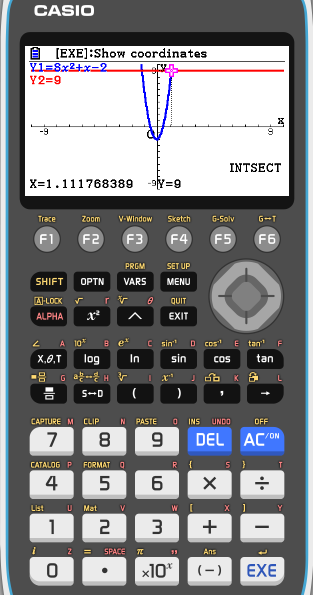 Solve the quadratic equation:
8x2 + x – 2 = 9
Select GRAPH from the main MENU
Store 8x2 + x – 2 into Y1 and 
          9 into Y2.
Press F6 (DRAW) to draw a graph of the functions
Press F5 (G-Solv) F5 (ISCT) to find one point of intersection x = -1.24
Press ► to find the second point of intersection x = 1.11
Solution:
x = – 1.24
or
x = 1.11
Thank you for using resources from
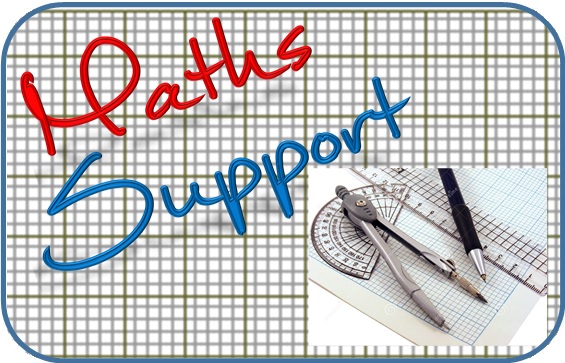 For more resources visit our website
https://www.mathssupport.org
If you have a special request, drop us an email
info@mathssupport.org